«Экзотические» налоги
Подготовила: Андреева Елена
ученица 10 А класса 
социально-гуманитарного профиля
 МБОУ «СОШ №22»
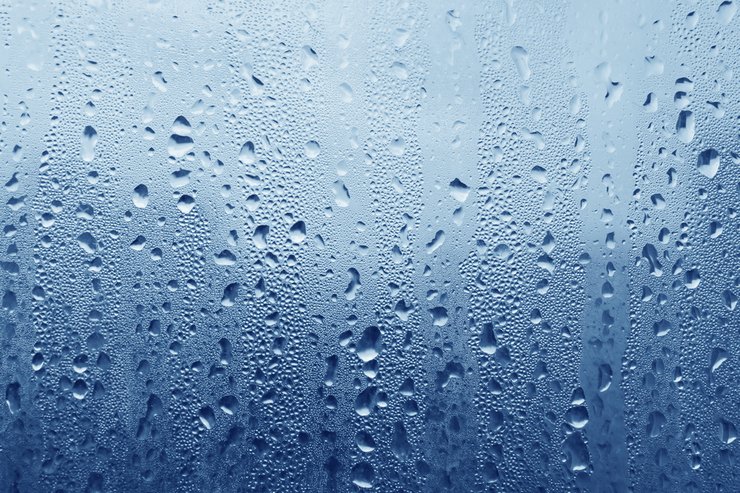 Налог на дождь. Эта гениальная идея пришла в голову чиновникам из польского Вроцлава, которые ввели налог на использование дождевой канализации. Оплата составляет 6 польских гроши за каждый квадратный метр земли, на которой стоит здание. И не важно, идёт ли дождь, или нет.
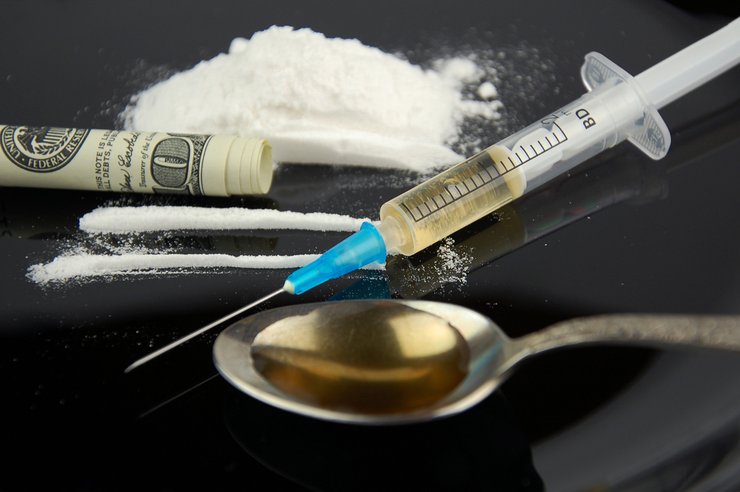 Налог на «незаконное хранение наркотиков». Такое возможно только в США — обложить налогом то, что является незаконным. В 23-х американских штатах был введён налог на психотропные вещества, такие как марихуана, кокаин, экстази и другие наркотики. Дилеры могут заплатить его анонимно, а если попадутся и будут арестованы, но покажут подтверждение оплаты налога — суд будет к ним более снисходителен.
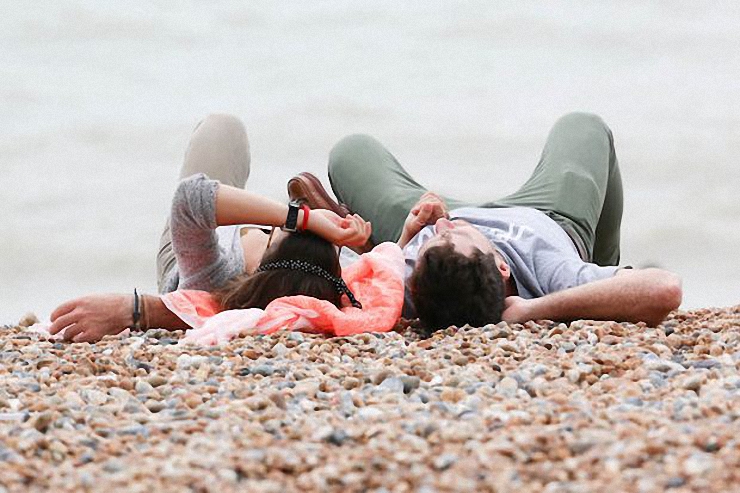 Китай тоже отличился, введя налог на неформальные отношения. В мире растёт число пар, которые живут без брака, во Франции или в Швеции, например, их число достигает 60% от общего числа всех пар. Однако, чиновникам в китайском Тяньцзинь такие отношения явно пришлись не по нраву, поэтому в 1996 году они ввели налог в размере 120 евро в год для пар, которые официально не зарегистрировали свои отношения.
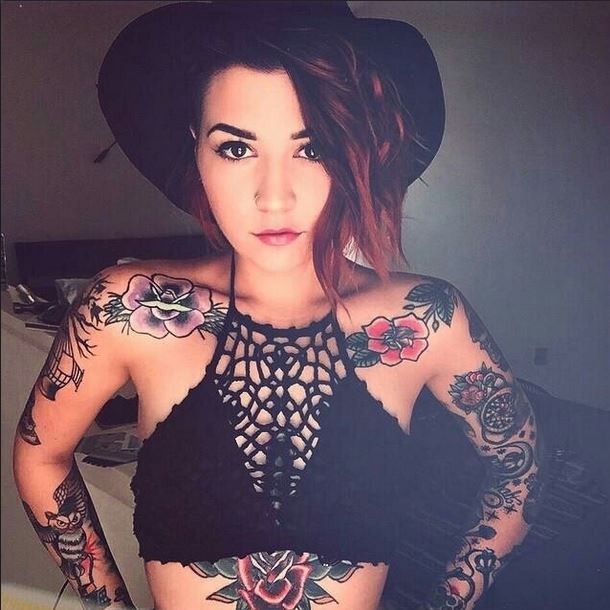 Налоги на татуировки и пирсинг. Этот налог был введён в 2005 году в американском штате Арканзас, после чего и так дорогие услуги по нанесению татуировок подорожали на 6 процентов. Такое решение было принято в рамках кампании против непрофессиональных салонов тату и пирсинга, в которых можно заразиться ВИЧ.
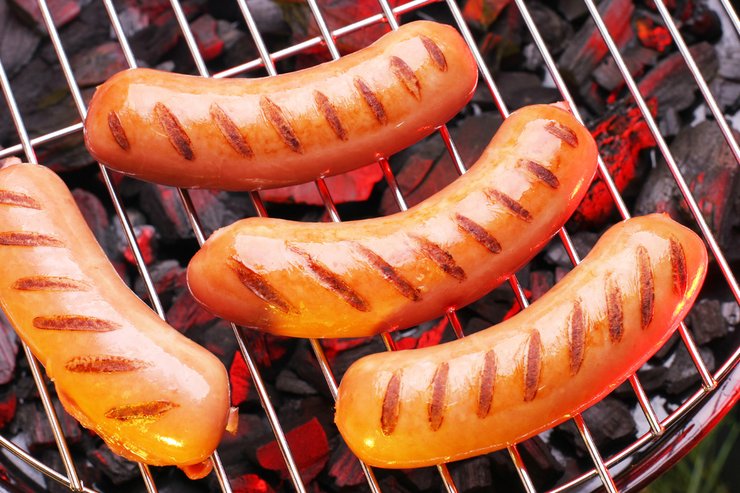 В Германии очень интересная, если не сказать странная, система налогообложения. Немецкое национальное блюдо — жареные колбаски — облагаются разными ставками НДС в зависимости от того… едите вы их стоя или сидя. На колбаски, употребляемые стоя, действует 7-процентная ставка НДС, а сидя — 19 процентов. Вот такое вот колбасное европейское неравноправие…
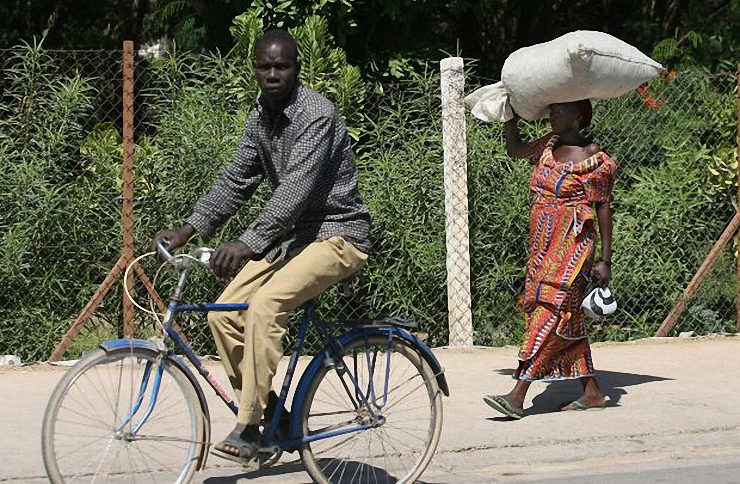 Налог на мир. Хотя на территории Гвинеи уже давно не ведутся какие-либо военные действия, жители этой бедной страны обязаны платить налог на мир. Учитывая, что большинство жителей Гвинеи живёт за чертой бедности, а стоимость килограмма кофе там составляет всего пол евро, годовая квота в размере 17 евро, подлежащая уплате, это огромные деньги.
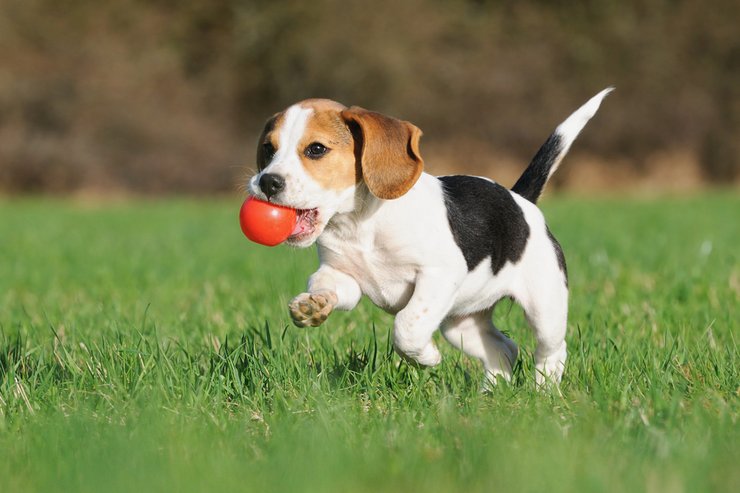 Налог на собак. Этот налог в Польше был упразднён ещё в начале 2008 года. Однако, по прошествии нескольких лет, чиновники в Кракове вновь вернулись к идее налогообложения четвероногих друзей человека, введя налог на собак в размере, примерно, 10 долларов в год.
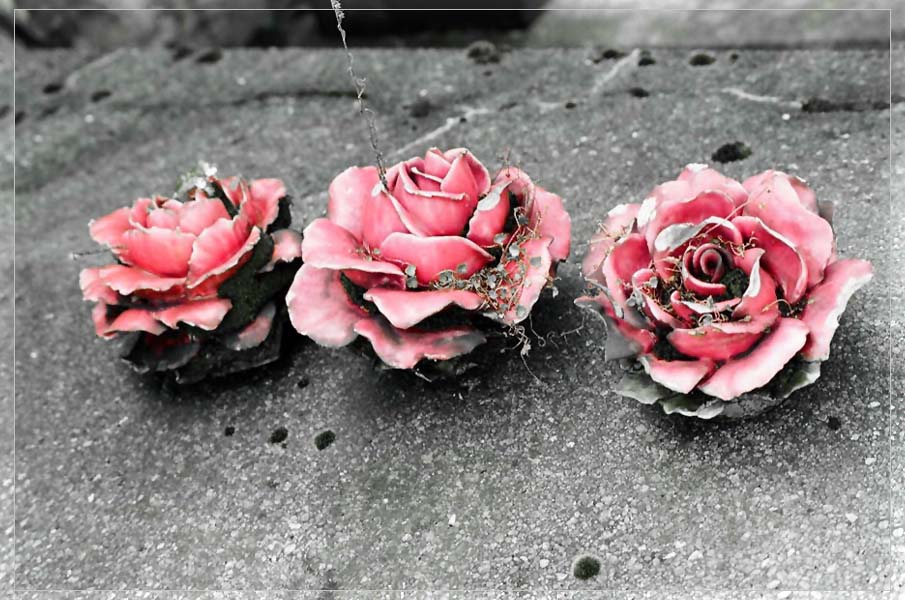 Налог после смерти… К счастью, налог касается живых, а не мёртвых. Власти немецкого Эссен решили, что налогами стоит обложить и родственников умерших, которые покупают цветы и венки на могилы своих близких. И хотя налог должны платить продавцы венков и цветов, всем известно, что он включён в цену товара. Ставка налога составляет 3,80 евро за квадратный метр площади, на которой продаются надгробные цветы.
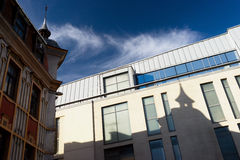 Венецианские власти славятся своей жадностью. Для пополнения государственной казны они придумали налог на тень. С 1993 года за тень, падающую на городскую землю, положено платить особый сбор. Это относится и к зданиям, и даже к зонтикам от уличных кафе. Впрочем, есть в итальянском законодательстве и приятный бонус. После уплаты налога за недвижимость в городской бюджет владельцу полагается бесплатное посещение городских музеев.
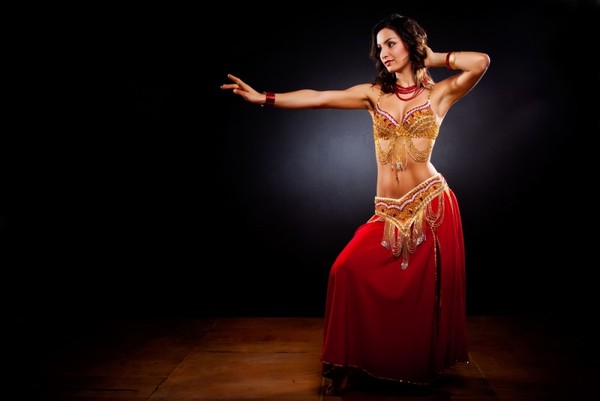 Исполнительницы танца живота в Египте издревле платили налоги. Если танцовщица выступала на улице, она обязана была уплатить специальный сбор правительству. Это правило действовало до тех пор, пока в 1834 году под давлением религиозных групп публичные танцы не были запрещены. В XX веке традиция продолжилась. Более того, исполнительницы танца живота стали одним из пяти главных источников египетского бюджета (после доходов от Суэцкого канала, туризма, экспорта нефти и хлопка). В 2008 году они уплатили в виде налогов $250 млн.
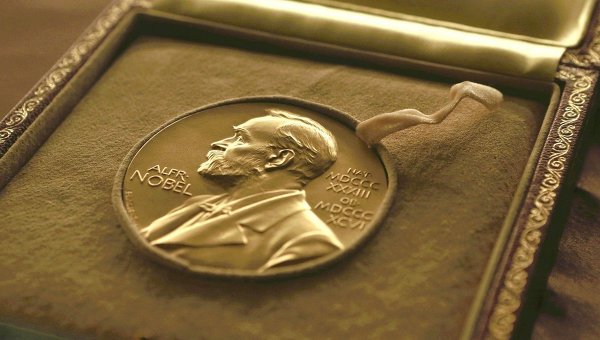 С 1986 года в США Нобелевская премия является предметом налогообложения. Служба внутренних доходов (IRS) берет сбор с примерно $1,5 млн, которые полагаются победителю. Причем это происходит даже в том случае, если лауреат премии жертвует ее на благотворительность. В России, кстати, российские и международные премии за выдающиеся достижения в науке и технике, образовании, культуре, литературе и искусстве специальным постановлением правительства освобождены от сборов. Тем не менее сумму премии необходимо указывать в налоговой декларации.
Спасибо за внимание!!!
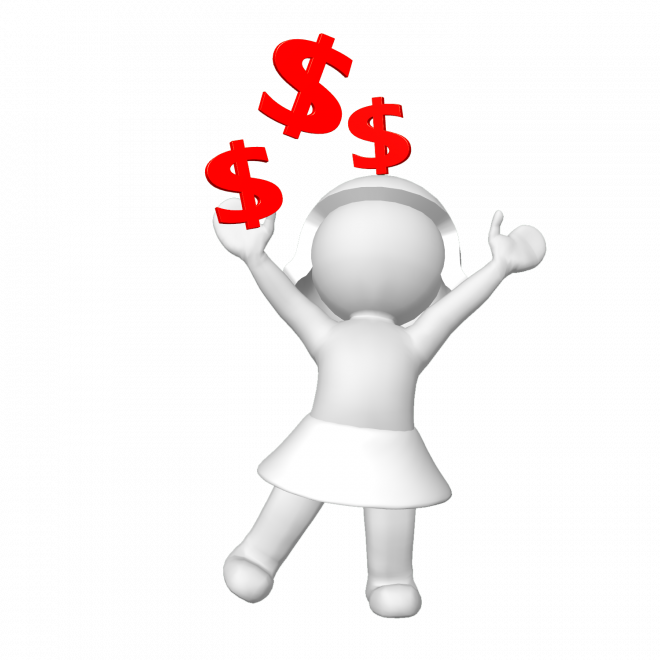